Send Me
to Teach!
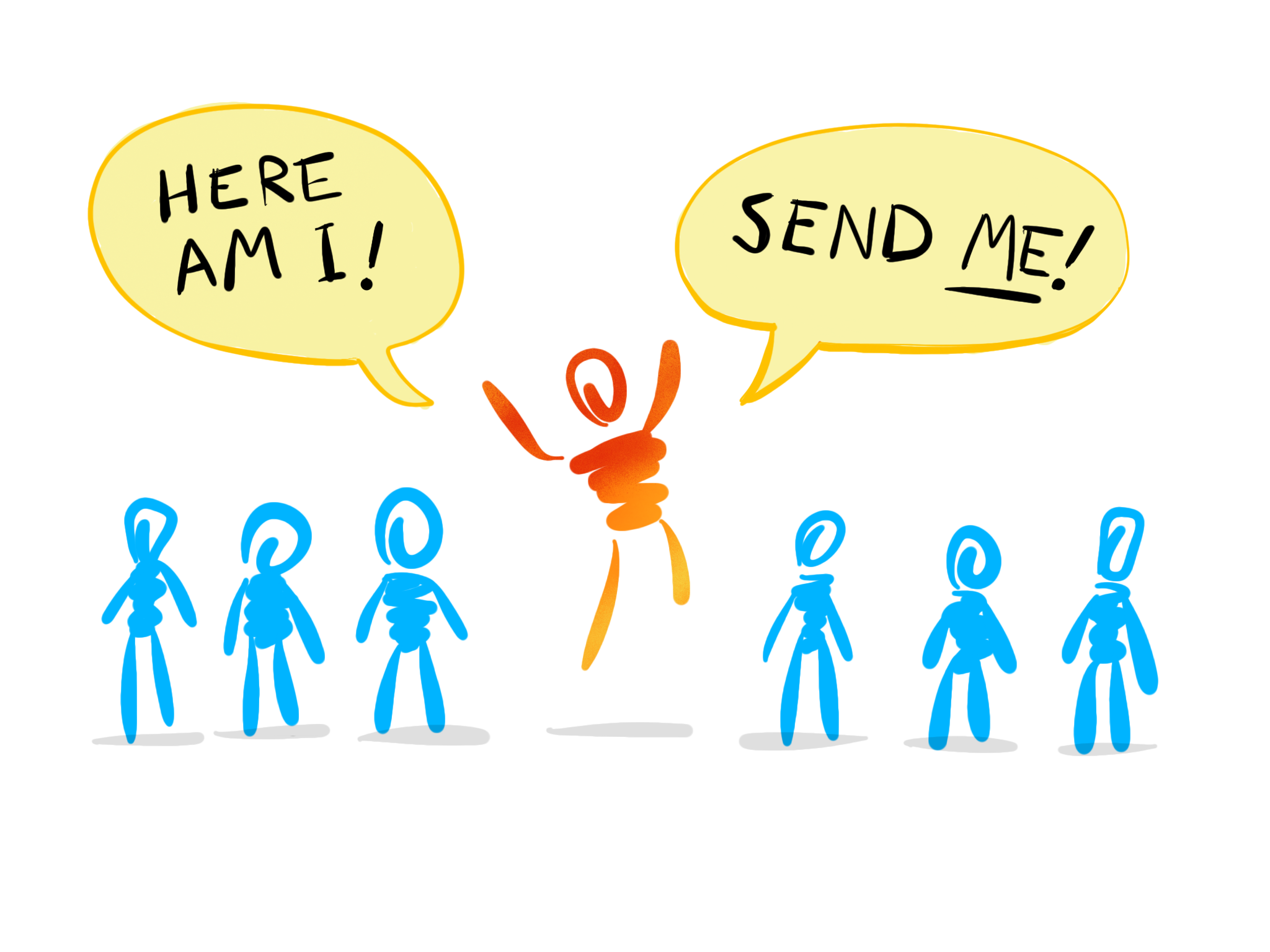 Do I appreciate Jesus’ suffering?
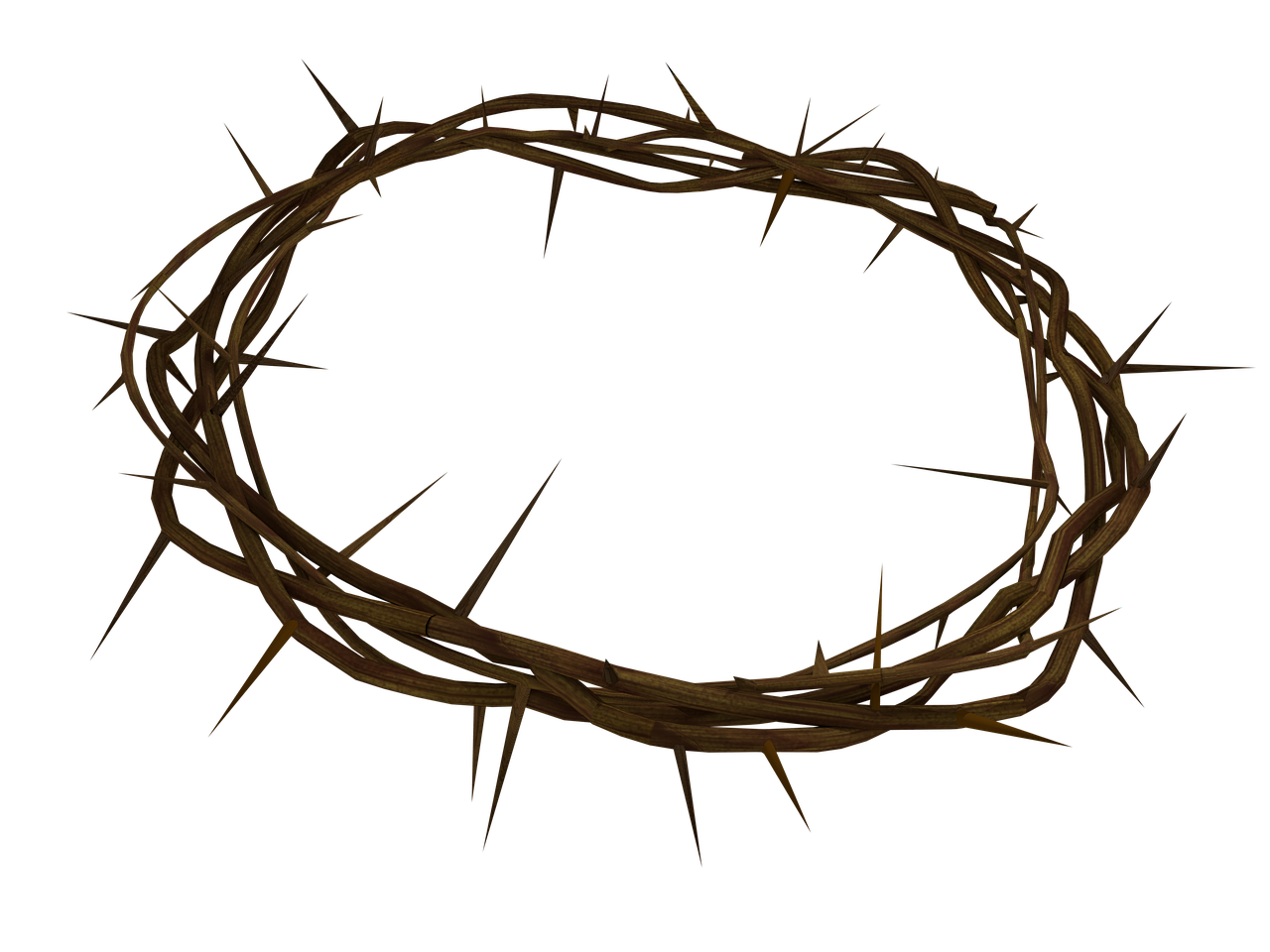 What I suffer to share salvation:
What Jesus suffered to bring salvation:
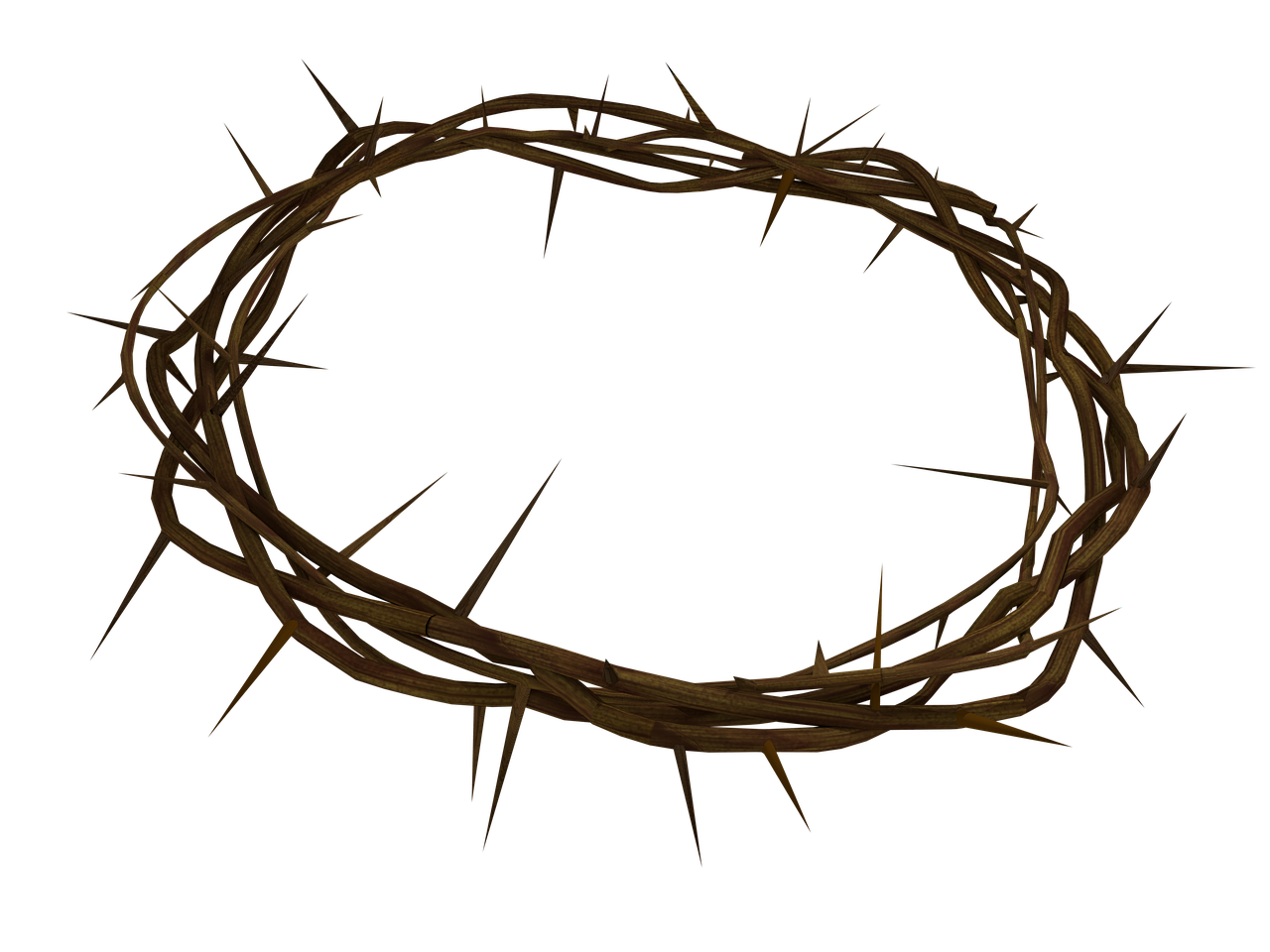 ?
Do I love Jesus’ church?
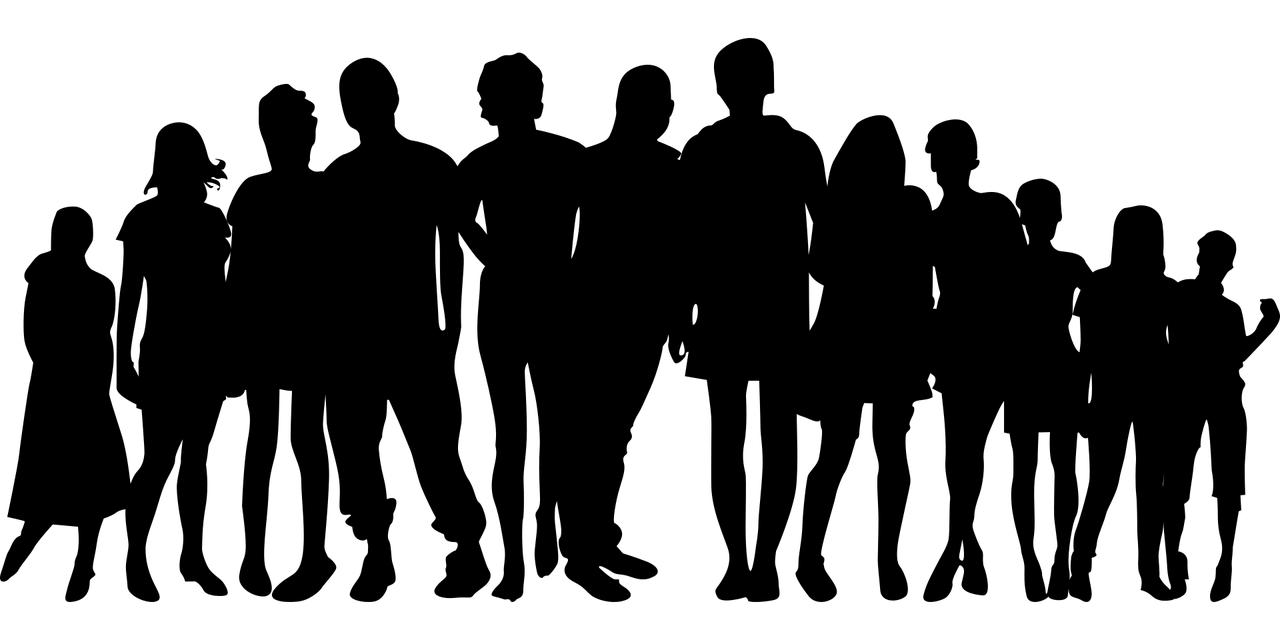 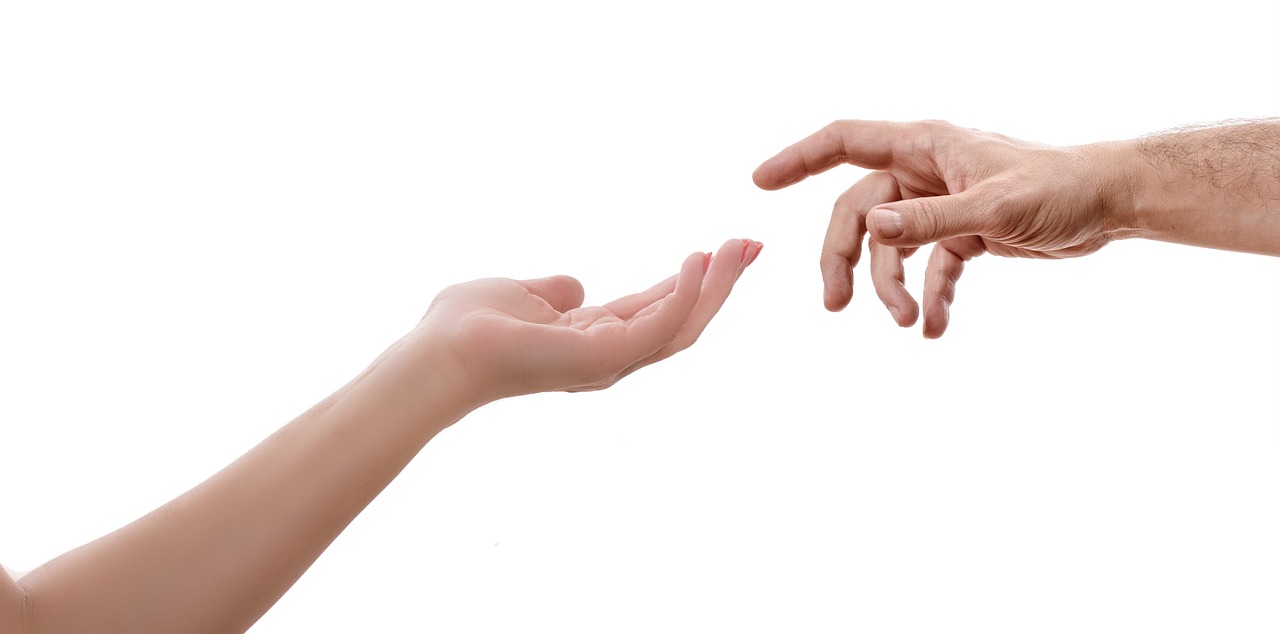 Do I feel the weight of responsibility?
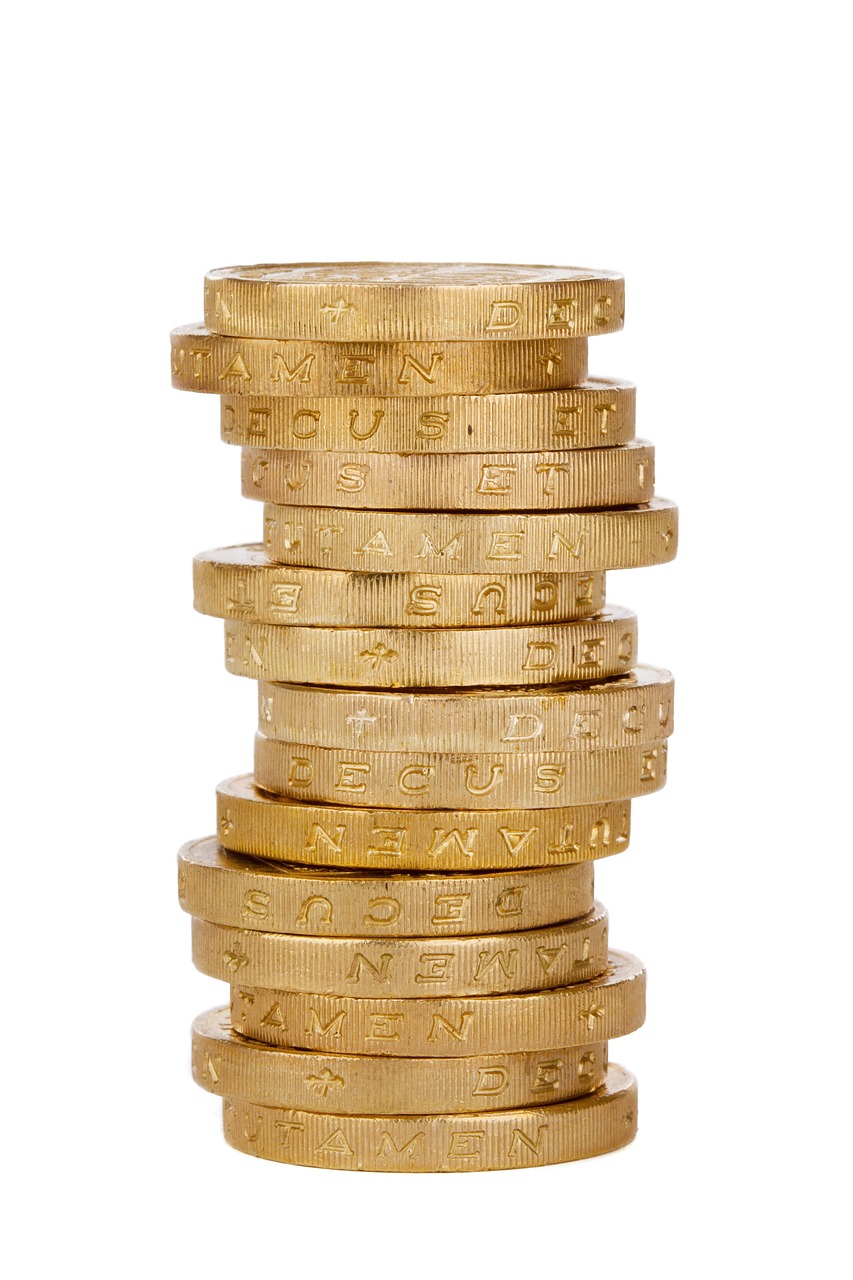 Do I feel passionate about the message?
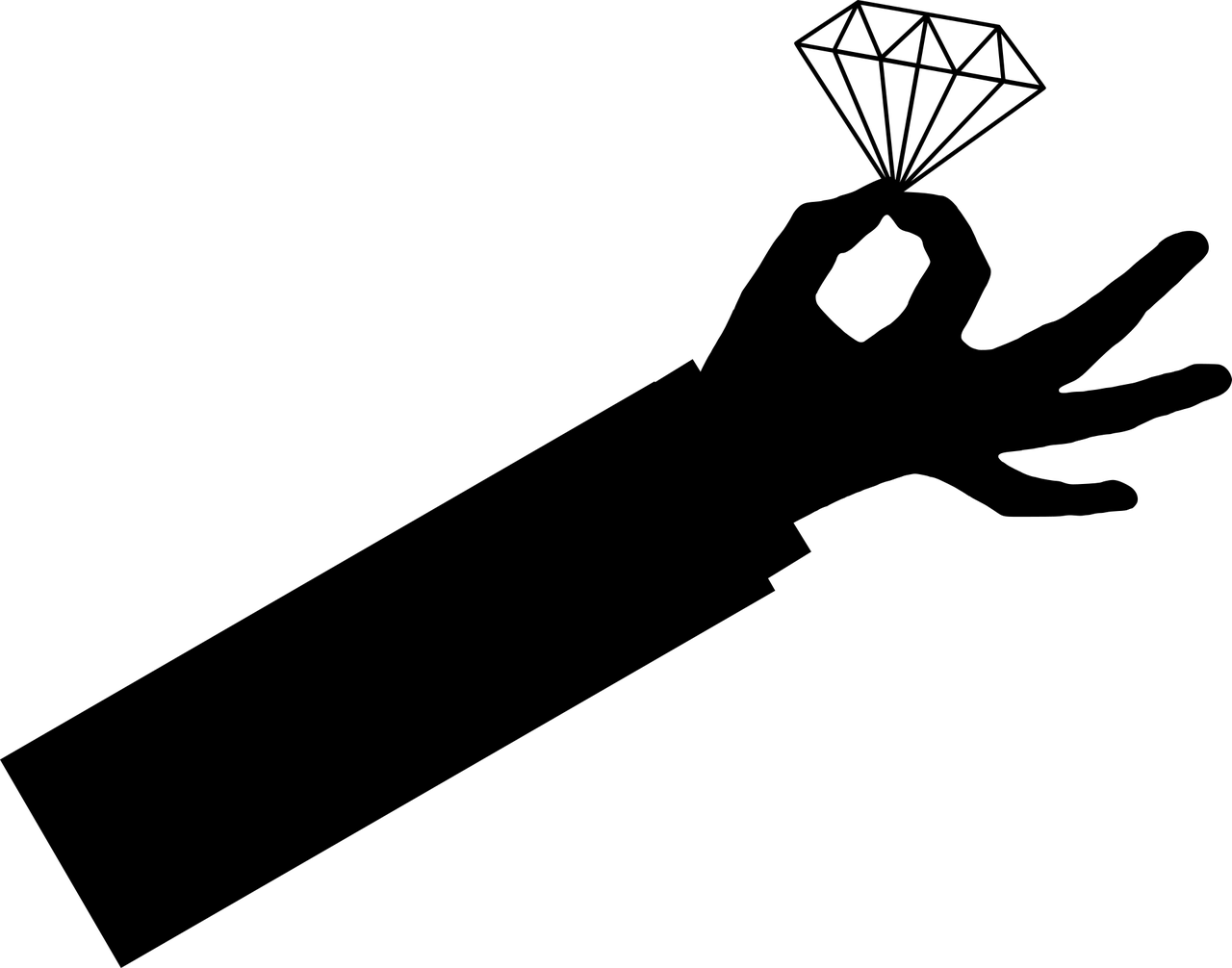 Do I value Christian maturity?
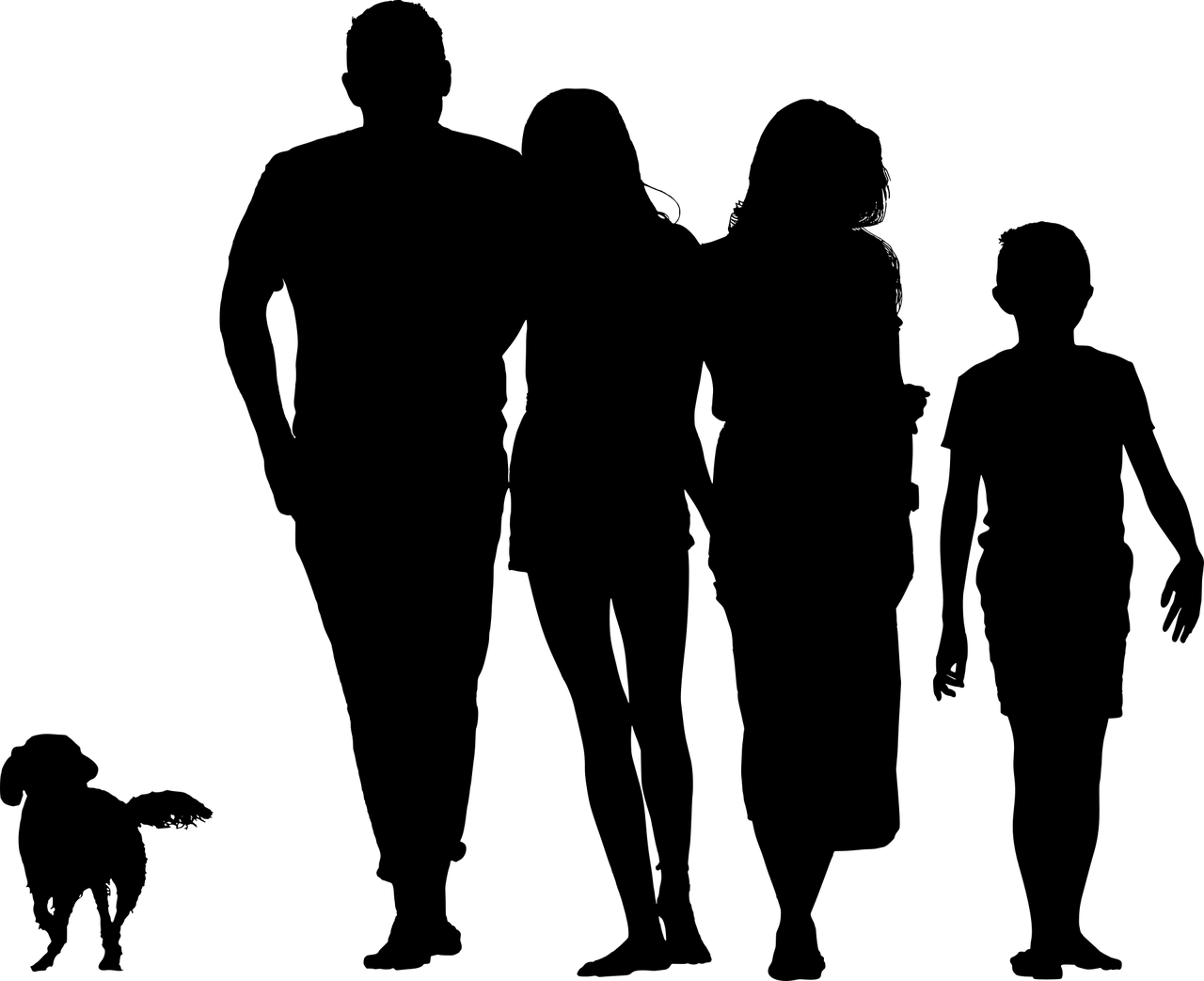 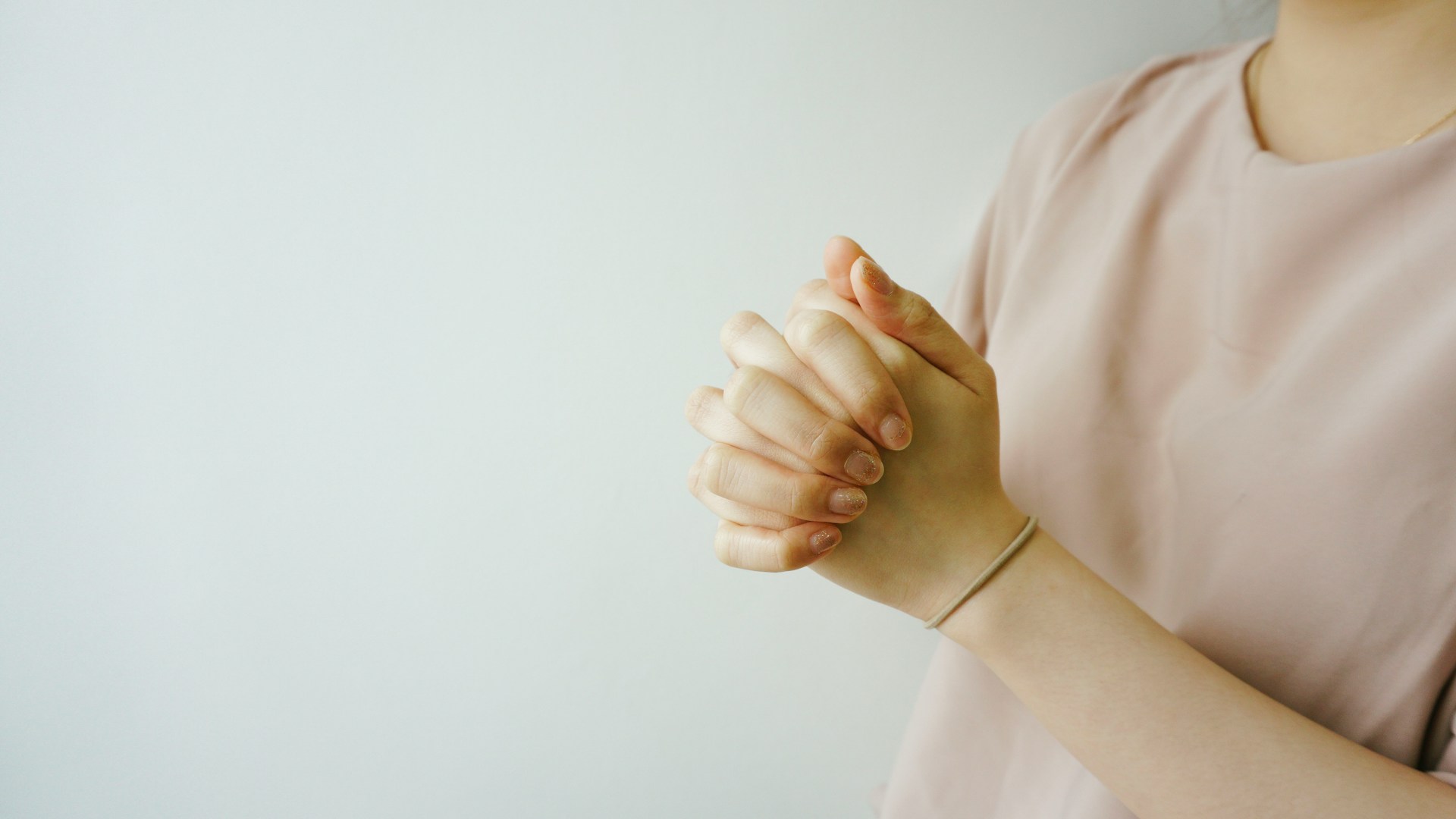 Do I depend on God?